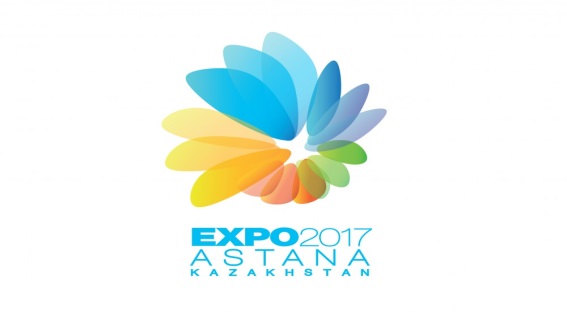 Развитие и совершенствование экскурсионного дела, это прежде всего процветание и развитие нашей страны, новые рабочие места для населения. Проведение международной выставки ЭКСПО 2017 в Астане позволит вывести экскурсионный туризм на новый уровень.Всемирные универсальные выставки EXPO – это события глобального масштаба, по значимости сравнимые с всемирными экономическими форумами, а по туристической привлекательности - с самыми популярными спортивными соревнованиями мира.
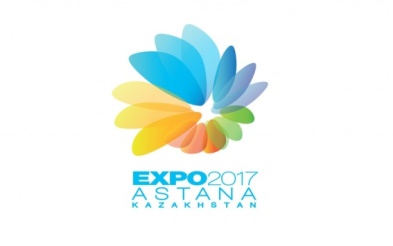 «Экологический туризм, (экотуризм) » - путешествие с ответственностью перед окружающей средой по отношению к ненарушенным природным территориям, с целью изучения и наслаждения природой и культурными достопримечательностями, которое содействует охране природы, оказывает «мягкое» воздействие на окружающую среду.
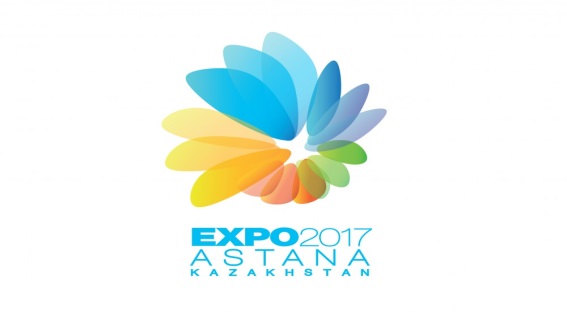 Интерактивная карта экотура
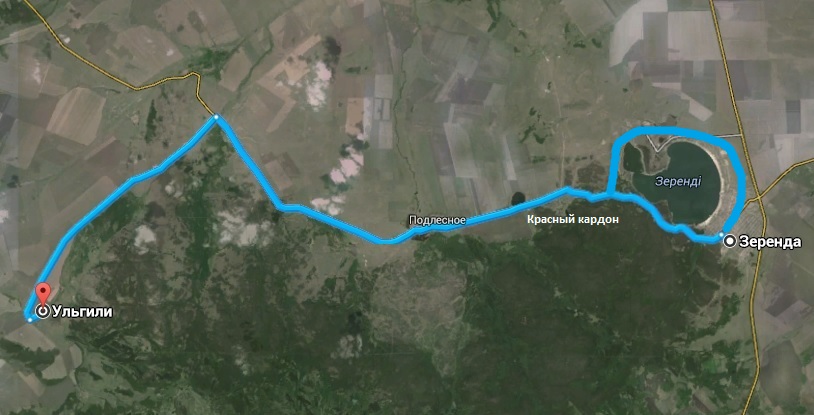 Б/О «Восточная»
7
Курган
6
1
2
4
Водопад «Өмір суы»
3
3
Родник
5
Фотоальбом
Выход
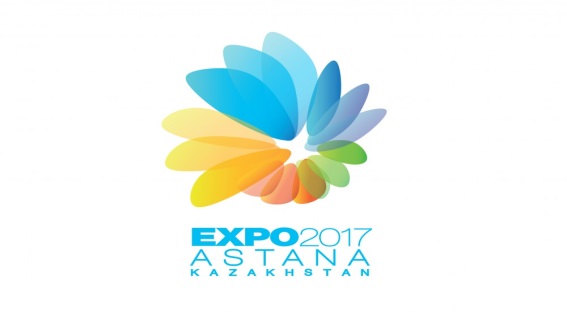 Станция №1 
КРАСНЫЙ КОРДОН
Памятника архитектуры дома – музея природы, который является уникальным объектом. Таких домов – музеев, уцелевших со времен царской власти, в стране всего два, одним из которых и является дом – музей природы села Красный Кордон.
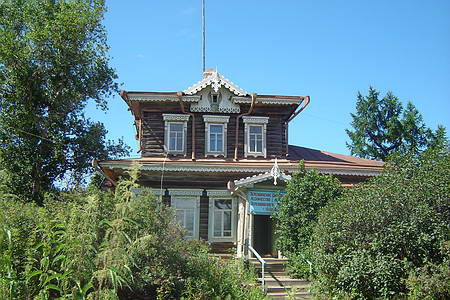 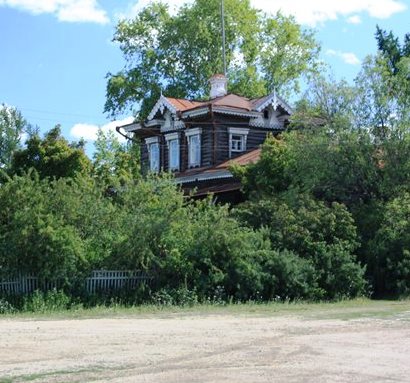 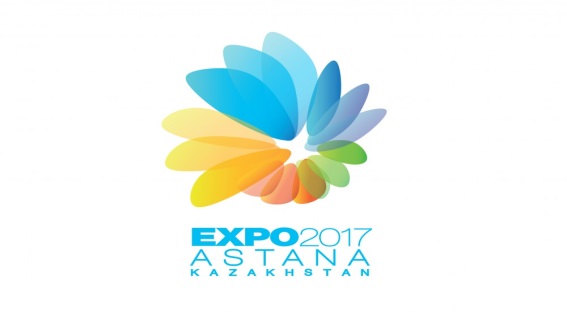 Станция №2 
КРАСНЫЙ КОРДОН
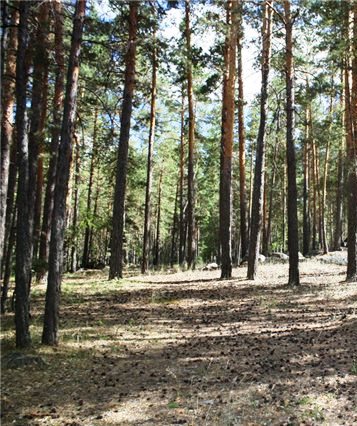 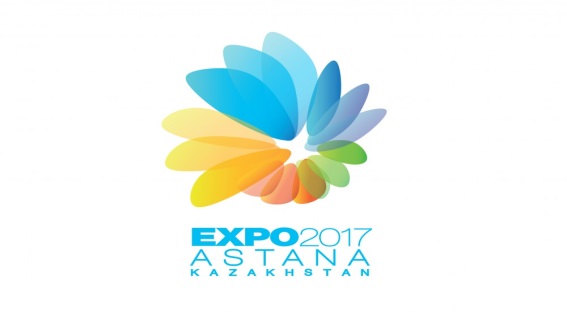 Станция №3
РОДНИК
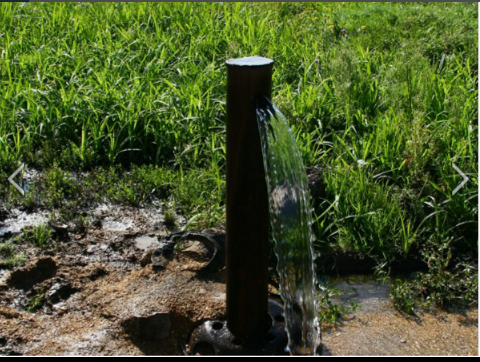 Указатель на дороге поможет вам добраться до родника.
Родник – вода чистая, питьевая. Всегда можете пополнить запасы воды.
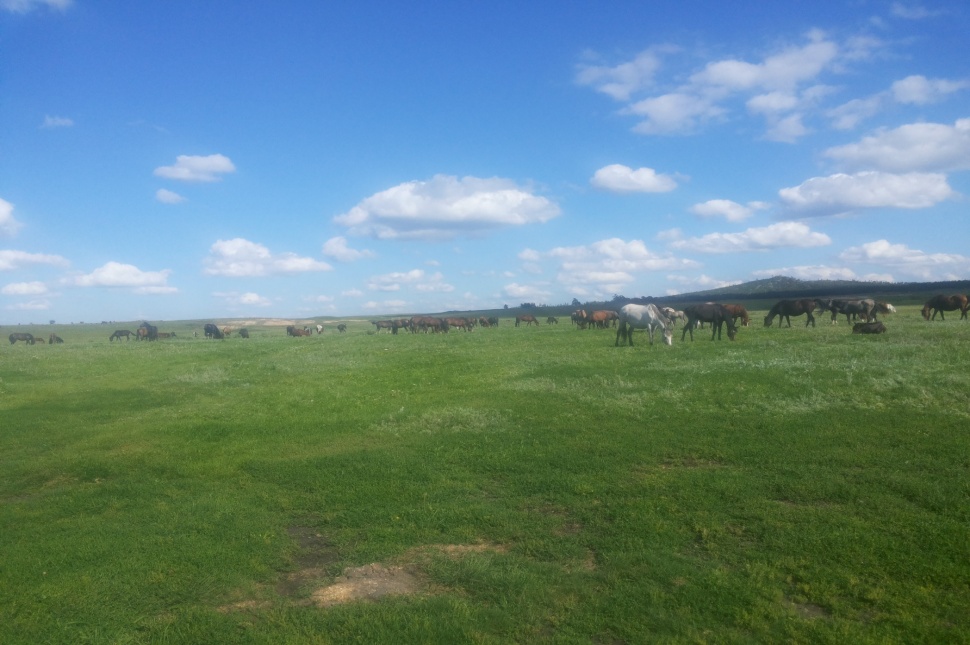 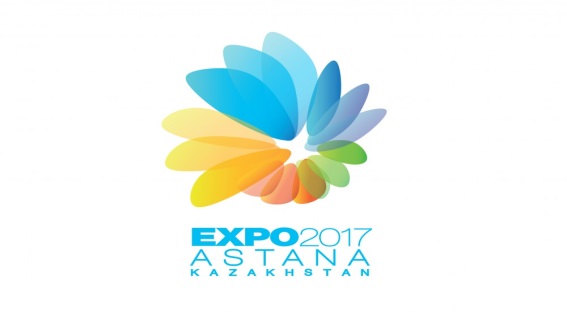 Станция №4 
Водопад «Өмір суы»
Водопад «Ульгулинский» – Зерендинский район, находится в верховьях реки Чаглинки 30 км. западнее с. Зеренды, между селами Карсак и Ульгули в 100 м. от дороги.
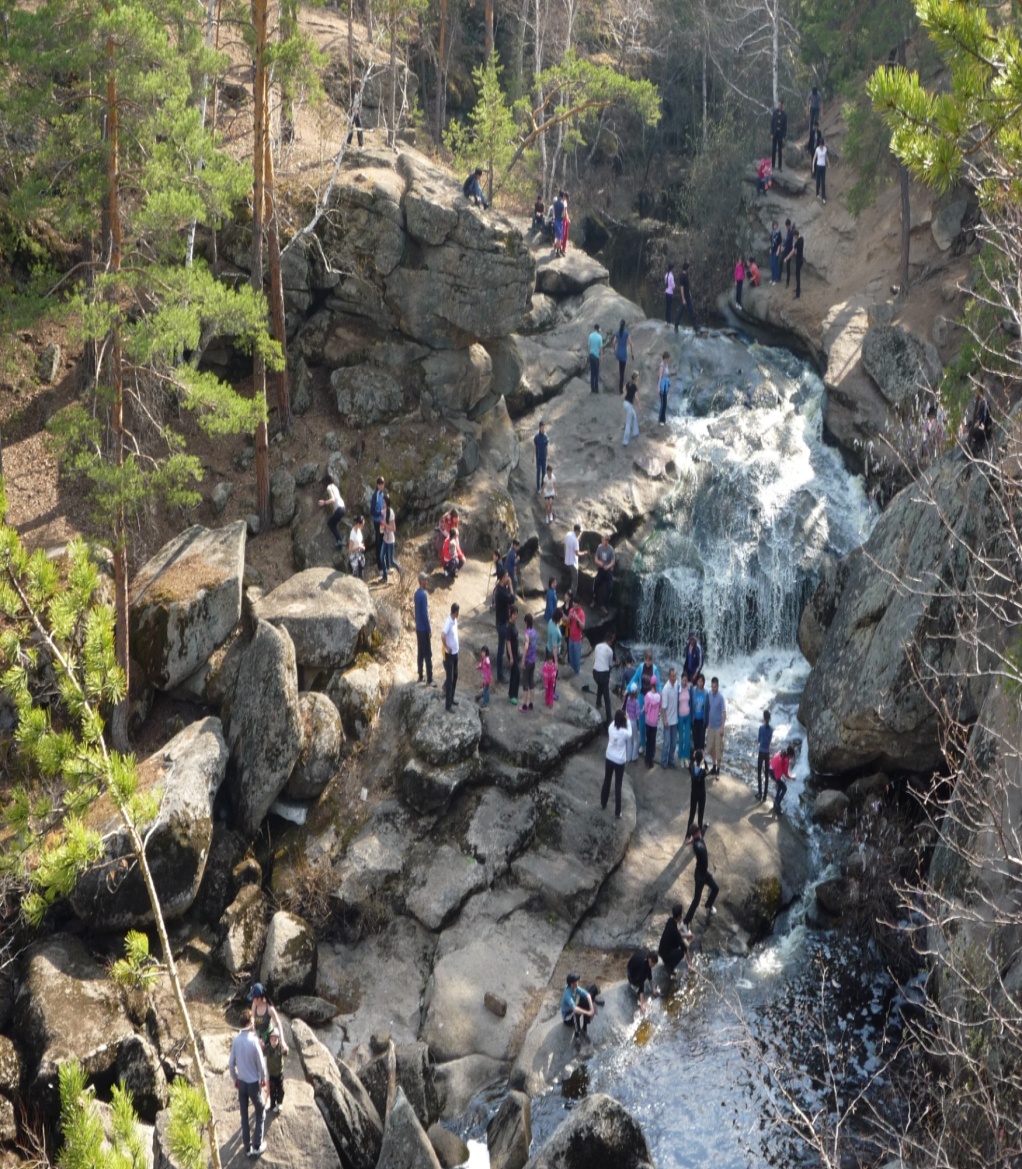 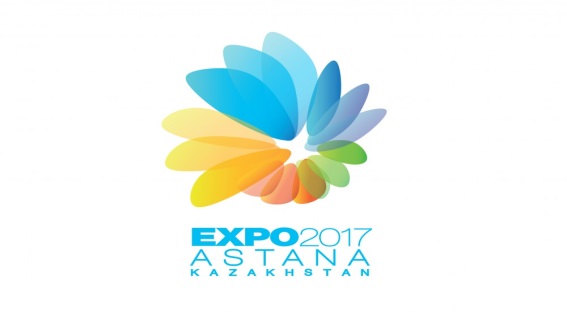 Станция №5
УЛЬГУЛИ
Внутренний диаметр пещеры составляет около 13-15 метров, высота - свыше 2-2,5 м. Объемы органических веществ и песчано-каменистых пород, обвалившихся сверху, составили порядка 250 кубометров, а общий внутренний объем пещеры - более 300. У входа каменистая полость плавно опускается вниз. Если учесть, что в этом направлении в двух-трех километрах находятся Жыландынские горы, можно сделать предположение о продолжении пещеры. Местные старожилы утверждают, что в начале прошлого века человек мог стоять в ней в полный рост, в период голода, во время войны здесь находили пристанище беглецы, разбойники, отшельники.
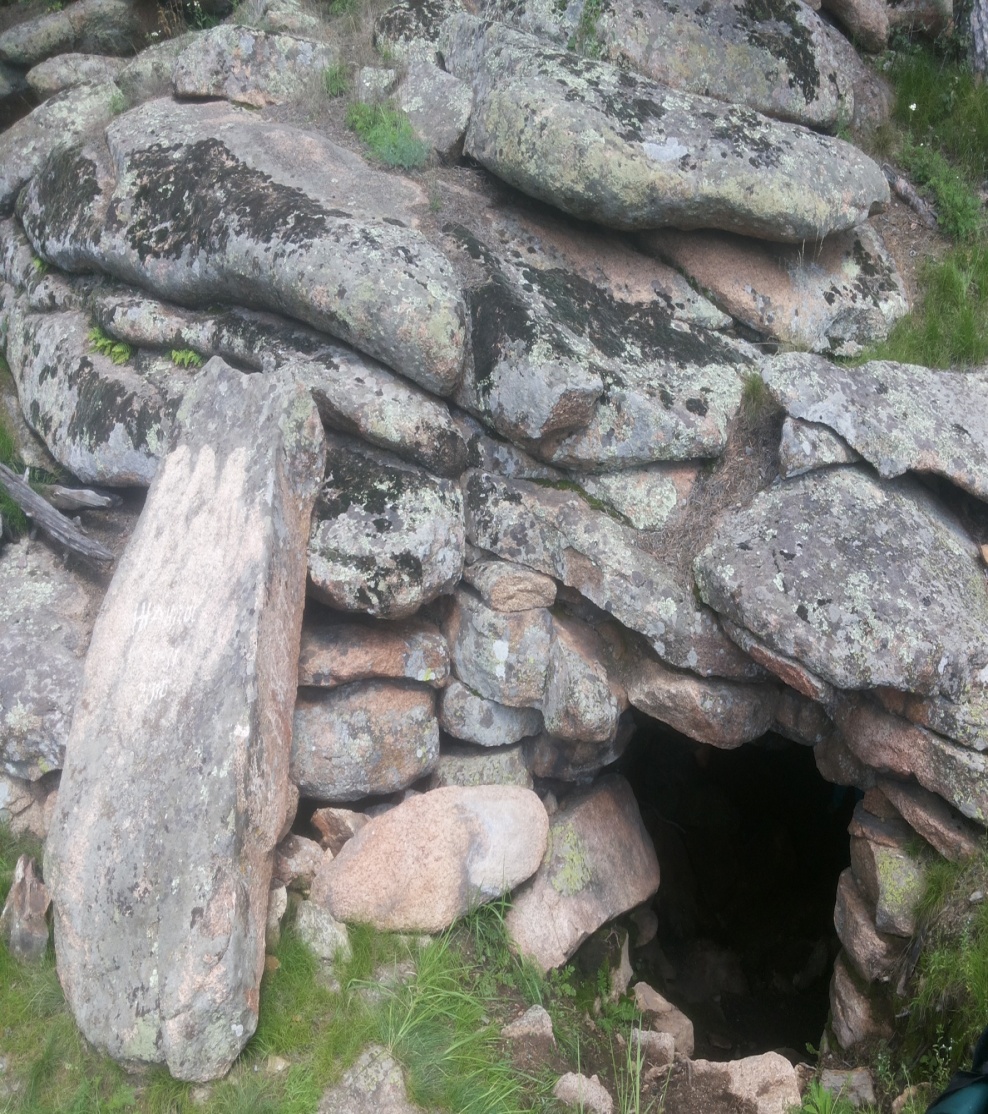 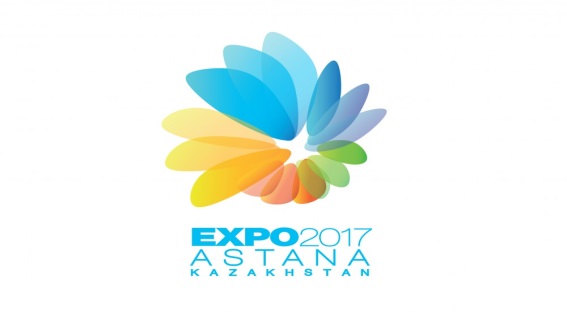 Станция №6 
КУРГАН
Захоронения периода железного века обнаружены искателями древностей возле села Карсак на территории государственного национального природного парка «Кокшетау». На глубине около двух метров найдены огромные плиты весом в несколько тонн. Кстати, это загадка – как древние люди их поднимали и устанавливали. Среди находок – восемь кувшинов с характерным для того периода орнаментом, ожерелья из клыков животных, бронзовые изделия. Также обнаружены останки тела ребенка и, возможно, женщины-шаманки. Рядом с ними – кости крупного жертвенного животного.
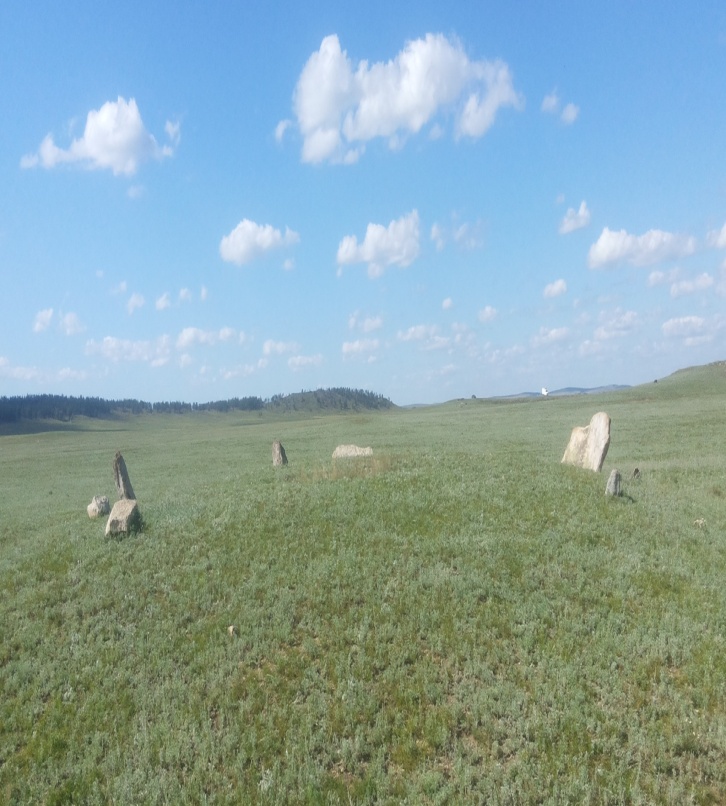 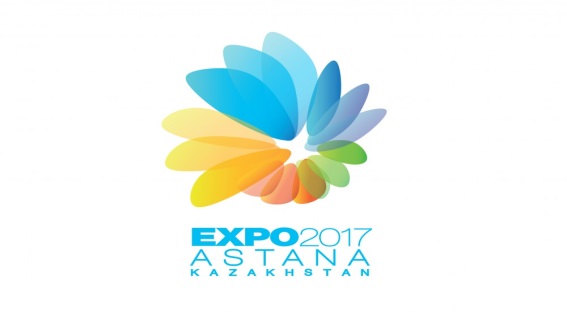 Зерендинский край - один из замечательных мест великой казахской земли. Уважаемый путник, если Вы будете в Зеренде - Вам окажут теплый прием, здесь Вы будете дышать чистым благодатным воздухом, испробу­ете живительную воду родников, искупаетесь в прозрачном озере, совершите незабываемую прогулку по лесам и сопкам нашего края.